Rise of the Polis
Rise of the Polis (ca. 800 BCE)
Polis (city state): town and countryside
Chora, walls, agora, acropolis

Small enough for people to see how the individual fit into the system
Large enough to be self-sustaining and powerful (division of labor, etc.)
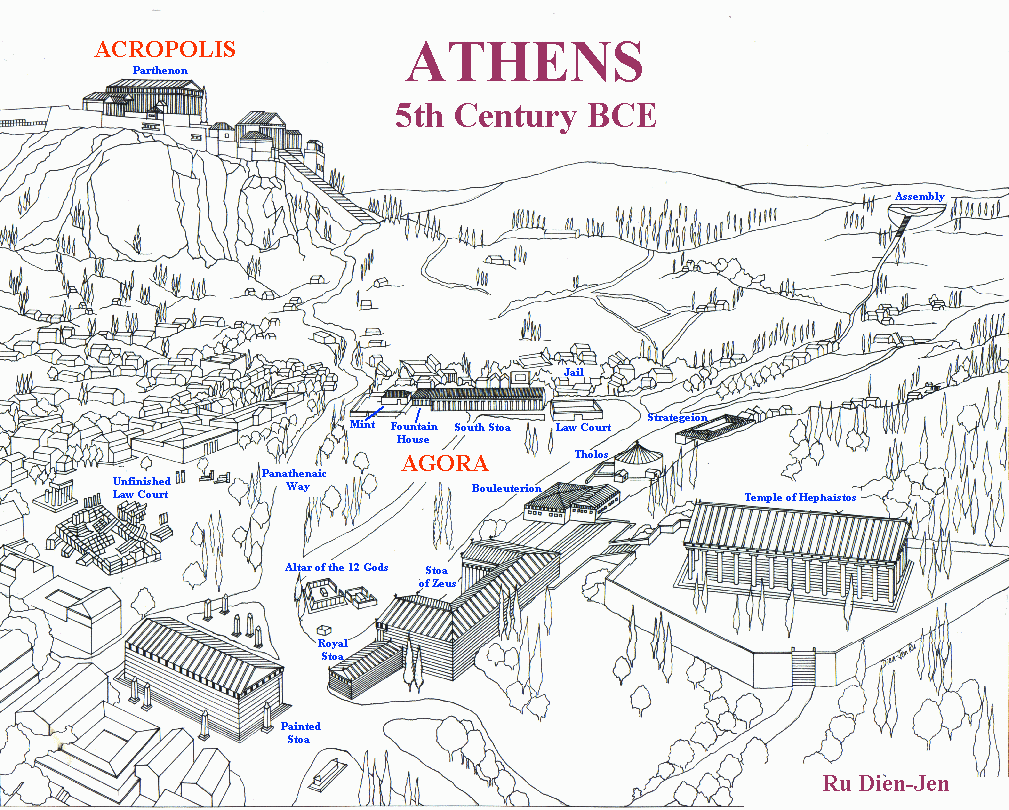 Government of Polis
1.) Monarchy (rule of one man)
Represented people; ruled according to law; respected rights of citizens
Government of Polis
2.) Oligarchy (rule of the few)
Aristocracy (power in the hands of the best) in charge

or
Small group of citizens (not necessarily aristocracy)
Government of Polis
3.) Tyranny (rule by a man who seized power by extralegal means)
Ruled outside of law
Government of Polis
4.) Democracy (rule of the people)
All citizen, regardless of birth or wealth, administered workings of the gov’t

Citizen: male, lived in polis for long time
Polis
Sometimes leagues formed (federalism)

Very individual – wanted to be free and autonomous
Weakness: constant warfare
Athens vs. Sparta
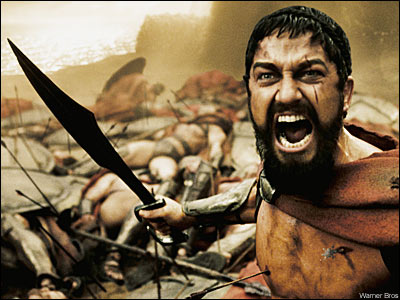 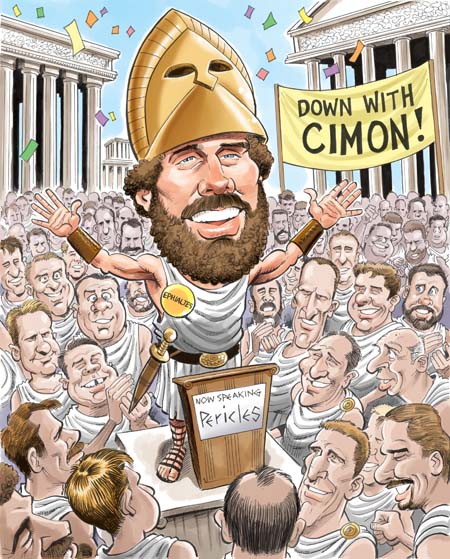 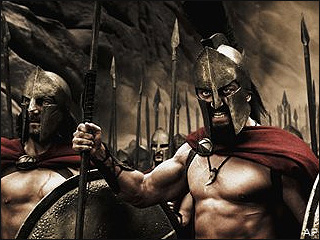 Sparta
All had equal rights

Helots (slaves) did work
Men trained for military

Suppressed individual
Life dedicated to military
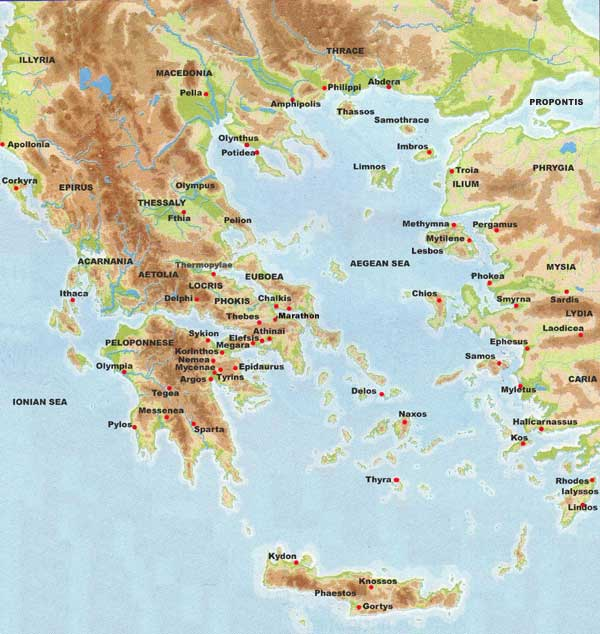 Sparta
Family life second priority to polis

Women were very free (healthy woman—healthy child)

Good wives; strict mothers
Owned property, ran estates
Athens
Issues
Aristocrats seized land of poorer
Debt slavery
Draco (621) – Code of laws

Aristocrats still in charge
Oppressive rule
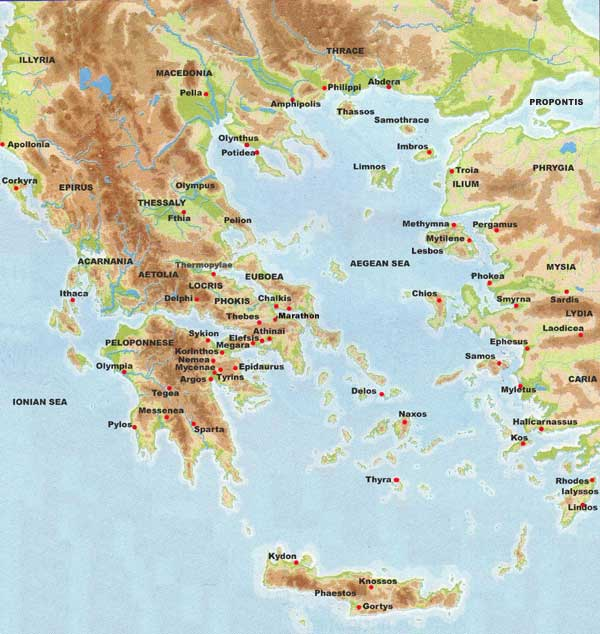 Athens
Solon – Extraordinary power
Freed people enslaved over debt (made it illegal)
Poor allowed into assembly



546 Tyrant
Took power from aristocracy
Building projects
Growth of democratic ideas
Athens
Cleisthenes (508 BCE)
Deme – local unit of jurisdiction

All full citizens sovereign
Offices created and power delegated

Judicial, legislative, executive
Women had no rights